Curriculum Sequence Autumn - EYFS
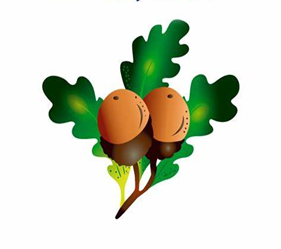 The Wonderful World of Me
Communication & Language
PSED
Physical Development
Self Regulation
Gross Motor Skills
Listening and Understanding
Children will: -
See themselves as unique by sharing their hobbies and interests. 
Know how to be helpful by taking on jobs such as reading ambassadors, school councillors and tidy up teams.
Children will: -
Revise and refine the fundamental movement skills: rolling, crawling, walking, jumping, running, hopping, skipping, climbing.
Confidently and safely use a range of large and small apparatus indoors and outside.
Use large construction to build.
Children will: -
Join in with repeated refrains in a story. 
Ask who/what questions.
Learn new vocabulary.
Listen carefully to rhymes and songs, paying attention to how they sound.
Engage in non fiction books.
Contribute relevant comments in discussions.
Responds to a series of instructions and range of questions.
Managing Self
Children will: -
Children will know the school rules Ready, Safe, Respectful. 
Children will know how healthy eating is important for their health.
Make independent choices and be willing to try new things.
Show perseverance in the face of a challenge.
Children will know how regular exercise is important for their health.
Fine Motor Skills
Children will: -
Use a range of tools confidently and safely – pencils, paintbrushes, scissors, knives, forks, spoons.
Know the correct pencil grip and posture for writing.
Be able to mould and shape clay/dough with fingers and tools.
Building Relationships
Speaking
Children will: -
Know how to identify their feelings, using books such as ‘The Colour Monster’ to support understanding. 
Have some awareness of the needs of others and be able to identify when another child is upset, responding appropriately.
Know how to listen to others with respect.
Makes new friends and talks to adults to share news or as part of an activity.
Children will: -
Know and use vocabulary linked to their topic e.g. healthy, emotions, skeleton, family, etc. 
Use talk to communicate needs, news, feelings and ideas.
Use plurals and some tenses correctly.
Ask questions to support their learning or understanding.
Outcome/composite
Poster to advertise sun safety and design a reflective book bag
Curriculum Sequence Autumn - EYFS
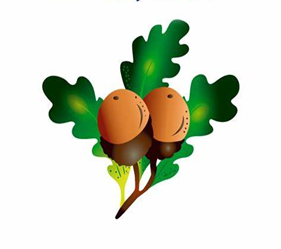 The Wonderful World of Me
Literacy
Understanding the World
Expressive Arts & Design
Maths
Creating with Materials
Word Reading
Number
Past and Present
Children will: -
Represent, compose and compare numbers to 5.
Children will: -
Develop their phonological awareness to: · Spot rhymes in familiar stories and poems. · Count or clap syllables in a word. ·
Recognise words with the same initial sound.
Read and correctly form the sounds m, a, s, d, t, i, n, p, g.o, c, k, u, b, f, e, l, h, r, j, v, y, w, z, x.
Begin to blend and read CVC words containing known letter-sound correspondences.
Read taught tricky words I/the.
Children will: -
Make some independent choices about the resources to create their own dreamcatcher.
Explore use and refine a variety of artistic effects to express their ideas for firework pictures..
Use printing techniques.
Make and use playdough, moulding it into different shapes.
Use natural items to create art work for example emotions faces, family portraits, mud kitchen creations.
Uses a range of shapes and colours to represent observational drawings.
Use a variety of techniques within baking sessions to demonstrate different creations.
Children will: -
Understand the difference between past and present.
Explore images and stories from the past.
Numerical Patterns
Children will: -
Identify and describe circles, triangles, squares and rectangles. 

Use positional language including under, over, around and through.

Identify one more and one less within 5.
Comprehension
People, Culture and Communities
Children will: -
Listen carefully to stories about different places and begin to recognise that different places have different features.
Children will: -
Read and re-read a selection of books, developing VIPERS skills, fluency, understanding and enjoyment.
Asks questions about stories. 
Repeat words and phrases from familiar stories.
Repeat new vocabulary in a context of a story.
Be able to talk about the main events in the story and predict what might happen. Can retell a story using role play or small world resources, using some story language.
Being Imaginative and Expressive
Children will: -
Listen and move to music.
Take part in our daily wake and shake.
Create puppets and masks and use them during play.
Learn to sing a selection of songs
The Natural World
Children will: -
Know the four seasons and the weather and natural changes that we might expect to see during these seasons.
Describe what they see, feel and hear at night time.
Understand the differences between day and night.
Writing
Children will: -
Know how to correctly form the letters m,a,s,d,t, i, n, p, g, o
Use some upper case letters e.g. for own name, Mum and Dad.
Write own name.
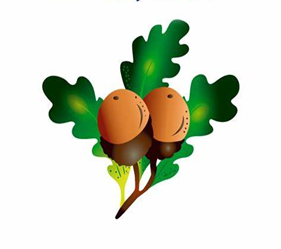 Curriculum Sequence Autumn - EYFS
Week 1 –  02.09.24
All about me
‘Our Class is a Family’ Shannon Olsen
PSED – Settling in & routines
Our Class Rules
C&L – Getting to know each other activities and games
EAD – Self portraits
PSED - Sharing
Maths – counting and representing numbers to 10.
Word of the week: welcome
Baseline assessment week
Week 3 –  16.09.24
We are all unique
‘Elmer’ David McKee
C&L – What makes me unique?
Literacy - I am one of a kind because…
UTW/Literacy – Welcome to our world- similarities and differences
EAD – exploring patterns and colours to create our own version of Elmer.
UTW/C&L – What do people do all day?
Maths – counting and representing numbers to 10.
Word of the week: unique
Week 4-  23.9.24
Our feelings
‘The Colour Monster’ Anna Llenas
PSED – What are emotions? How can I express my feelings? How can I recognise how the people around me feel? ‘Words and My Heart’ Kate Jane Neal
C&L – How do I feel today
PSED – Making friends – ‘Misha Makes Friends’ Tom Percival
EAD – Creating a colour monster
PD - movements to represent our emotions
Maths: 2d shapes
Word of the week: emotions
Week 2 09.9.24
Family Stories
‘All about Families’ Felicity Brooks
C&L/ Literacy – What is a family? Who’s in my family? Are all families the same?
Literacy – ‘Peace at Last’ Jill Murphy
C&L – Sharing baby photos
EAD – Family portraits
UTW – Where do we live? How do I get to school? What do I see on my journey?
Maths – Counting and representing numbers to 10.
Word of the week: family
Week 5 - 30.09.24
Our Bodies
‘Funny Bones’ Allan Ahlberg
C&L – Our amazing bodies!
PD- creating skeleton pictures
PD – Moving our bodies 
UTW / CL / PSED – We are growing all the time!
UTW – Black History – A background/overview
UTW – Exploring our senses – a senses walk!
Maths – 2d shapes
Word of the week: skeleton
Week 6– 07.10.24
Healthy Me!
C&L – How can I look after myself?
PD - making fruit skewers
Brushing ‘teeth’
Exercise to keep us healthy
Literacy – ‘Nora the girl who ate and ate and ate…’ Andrew Wheale and Ben Cart
Healthy eating
UTW – Black History – ‘Coming to England’ by Floella Benjamin
Black History – Handa’s Surprise by Eileen Browne
Maths – 3d shapes
Word of the week: healthy
Week 7 & 8– 14.10.24
People who help us and Topic Summary
UTW – different roles of people who help us
C+L – box of dress up to discuss roles of people who help us.
Literacy/EAD – Drawing and talking about what they might want to be- on big roll paper. 
UTW – Black History – Mo Farah – ‘Ready Steady Mo!’ by Mo Farah
EAD – Spooky Halloween activities and dress up.